都市計画マスタープラン演習　7班
金元陽平　桑原慶太　佐藤柊哉　
児玉駿吾　髙野駿　TA 飛田大也
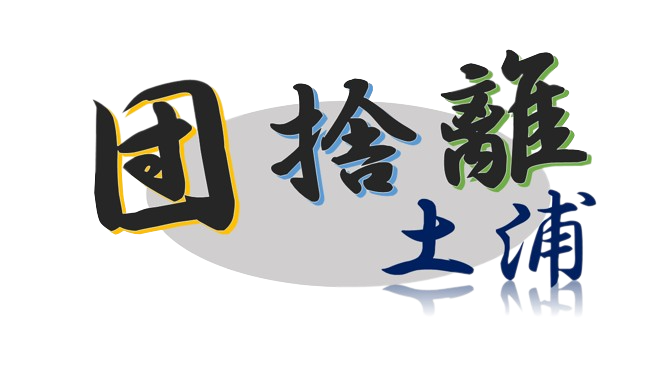 減らすだけの
施設維持費の
削減
機能の
効率化
インフラの
削減
縮小社会
断捨離
新しい形への
転換
参考文献
【共通】・Googleマップ https://www.google.co.jp/maps/　・土浦市公共施設等再編・再配置計画　https://www.city.tsuchiura.lg.jp/data/doc/1669852479_doc_223_0.pdf　・土浦市公共施設等総合管理計画
https://www.city.tsuchiura.lg.jp/data/doc/1544680396_doc_3_0.pdf　【消防】　・令和2年簡易100mメッシュ人口データ　https://home.csis.u-tokyo.ac.jp/~nishizawa/teikyo/kani_100m_download2020.html#08　
【インフラ】　・土浦市公共施設等管理計画（H28）　https://www.city.tsuchiura.lg.jp/data/doc/1544680396_doc_3_0.pdf　・第一環境株式会社　負荷の少ない新たな広域化、シェアードサービスの実現
http://www.daiichikankyo.co.jp/service/case/tsuchiura-kasumigaura-ami.html　・土浦市水道事業会計決算審査意見書　https://www.city.tsuchiura.lg.jp/data/doc/1537854237_doc_50_4.pdf　・一般社団法人　日本橋梁建設協会H29年道路橋示方書及びR2年鋼道路橋設計便覧に対応したコンクリート系床版を有する鋼桁の設計に関する参考資料　https://www.jasbc.or.jp/technique/files/2022sankosiryo.pdf　・魚沼市公共施設白書　https://www.city.uonuma.niigata.jp/docs/2021020400012/　【支所】　第3回土浦市公共施設等再編・再配置計画策定委員会の結果について（令和4年11月16日開催）https://www.city.tsuchiura.lg.jp/page/page017964.html　都市地域データ　国土数値情報　https://nlftp.mlit.go.jp/ksj/gml/datalist/KsjTmplt-A09.html#prefecture08　【市営住宅】　・市営住宅一覧
https://www.city.tsuchiura.lg.jp/page/page002158.html　・居住誘導区域-土浦市　https://www.city.tsuchiura.lg.jp/data/doc/1480067174_doc_34_4.pdf　・住宅解体費用, 相続会議　https://souzoku.asahi.com/article/14398460　・月岡団地第3期街区建替事業について　https://www.city.toyama.toyama.jp/kensetsubu/shieijutakuka/tukioka3gigyo_2.html　【TX延伸】・つくばエクスプレス(TX)を土浦へ　https://www.city.tsuchiura.lg.jp/page/page017340.html　・ラジオ関西トピックス　https://jocr.jp/raditopi/2021/04/22/286726/　・常磐線（関東エリア）の運行情報・運休情報　https://traininfo.jreast.co.jp/train_info/line.aspx?gid=1&lineid=jobanline　・土浦市ハザードマップ　https://www.city.tsuchiura.lg.jp/page/dir015673.html
都市の
コンパクト化
提案
TXを神立駅まで延伸し、中間点に新土浦駅をつくる。
コミュニティの
強化
③周辺農地を活か　　した直売所・食事処
不要なもの
を省いて
大切なもの
を残す
団捨離とは
マイナンバーカード利用によるコンビニ交付
支所・出張所機能を代替
団
離
捨
捨
離
団
cf. 断捨離® 【だんしゃり】 執着を捨てることを旨とする片付け術の標語
(weblio辞書より)
オンライン手続きの拡充
施設・インフラの
老朽化
5つのテーマに分けて
今回の政策を解説
人口減少
財政難
断捨離社会
1
の考え方を提案
インフラ削減
離
離
団
団
捨
捨
消防団車庫削減
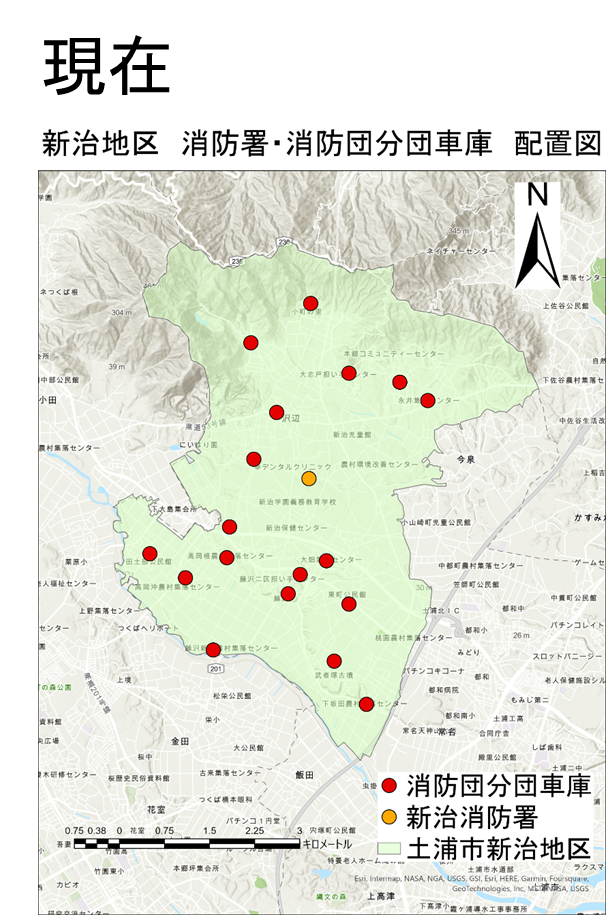 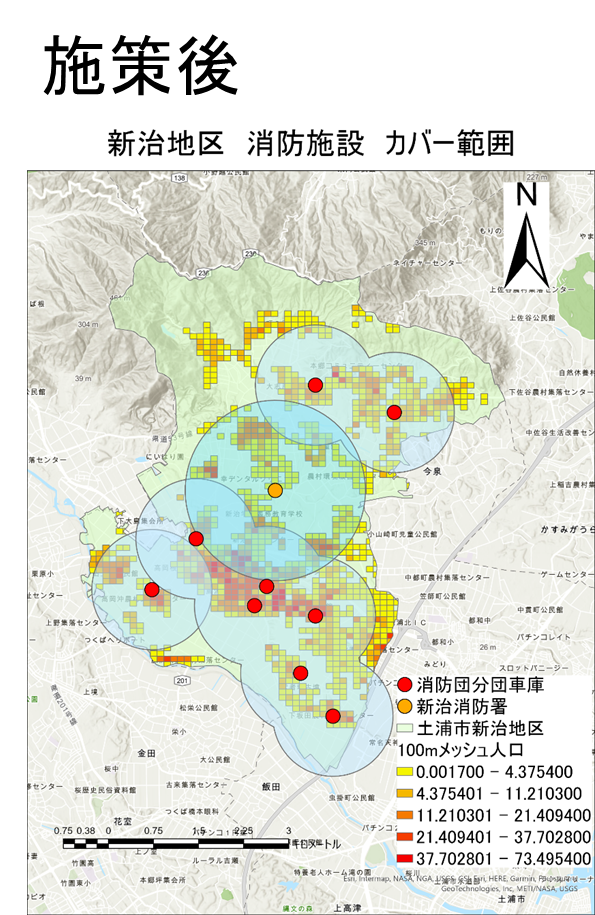 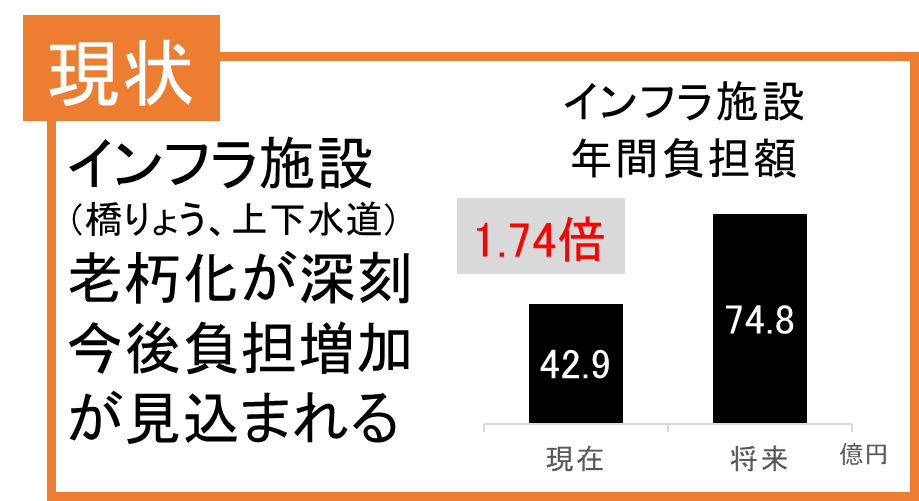 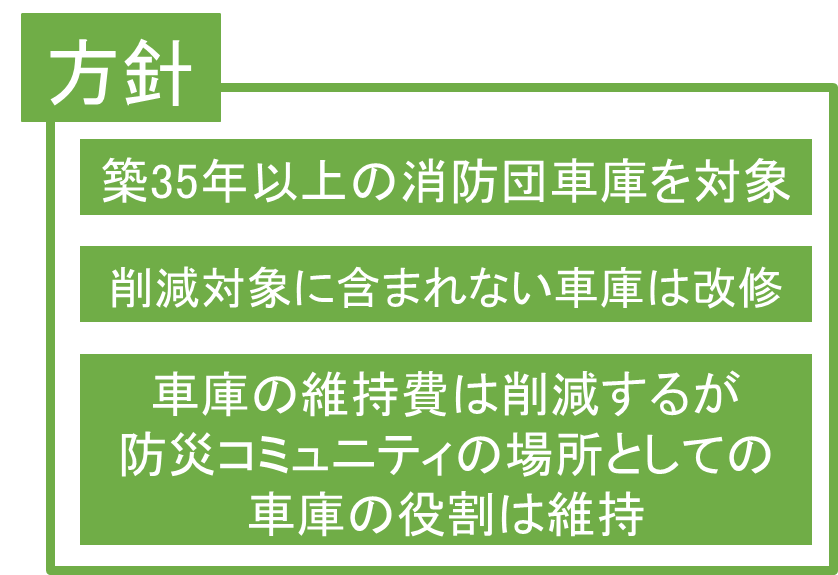 事例　橋りょう
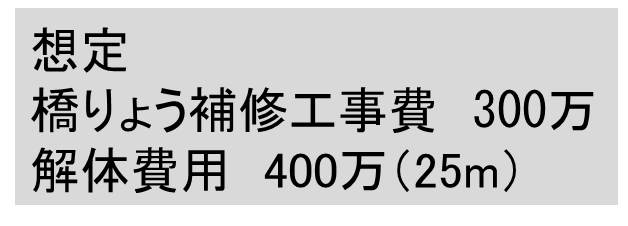 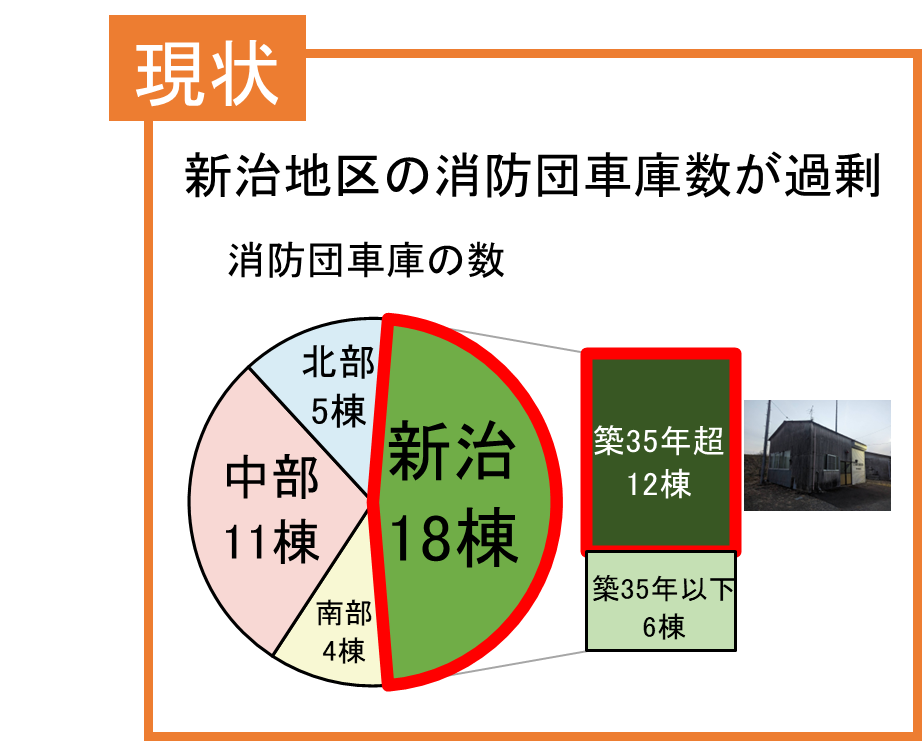 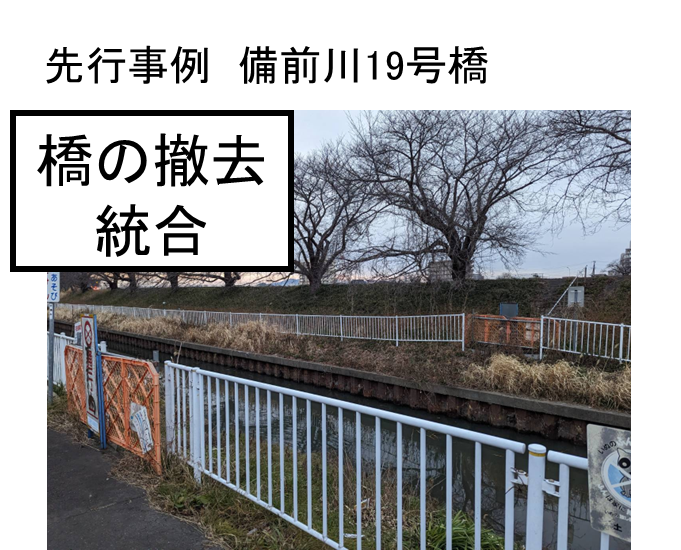 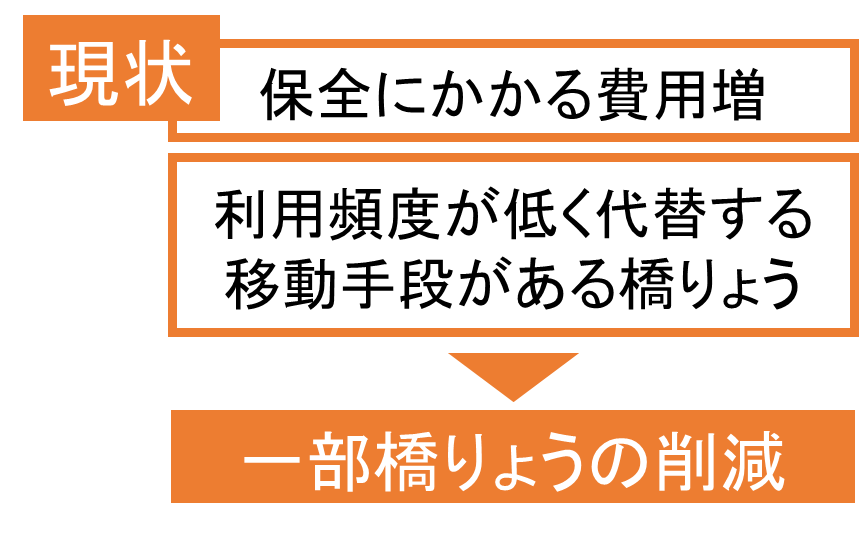 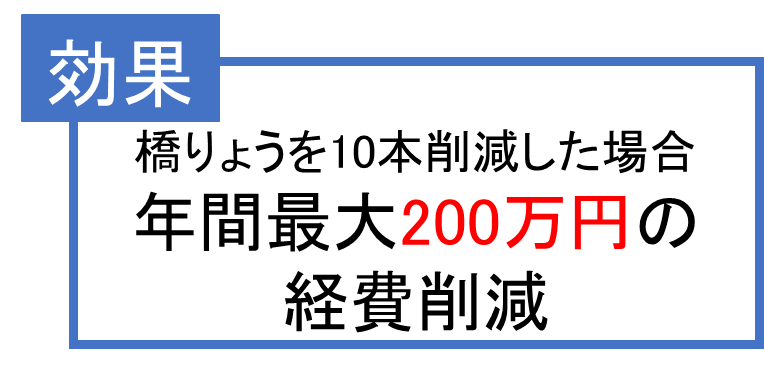 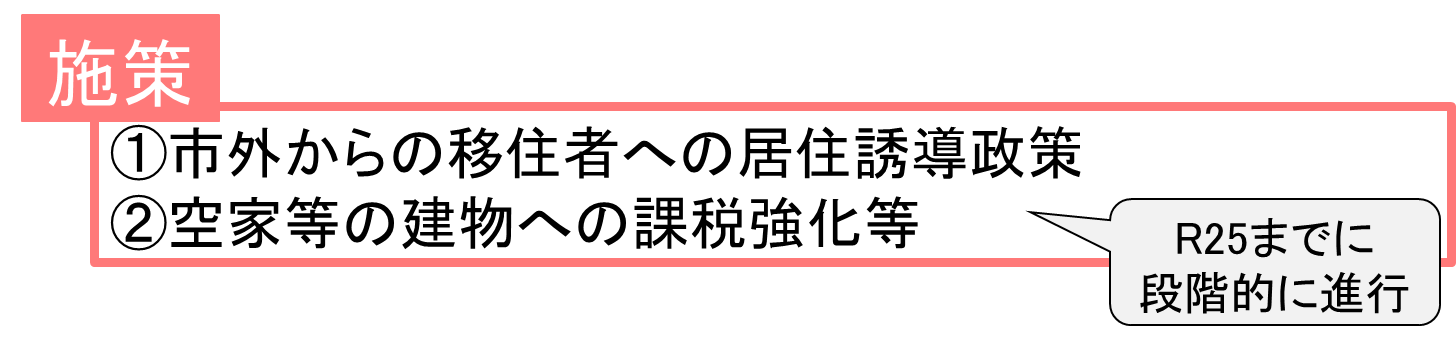 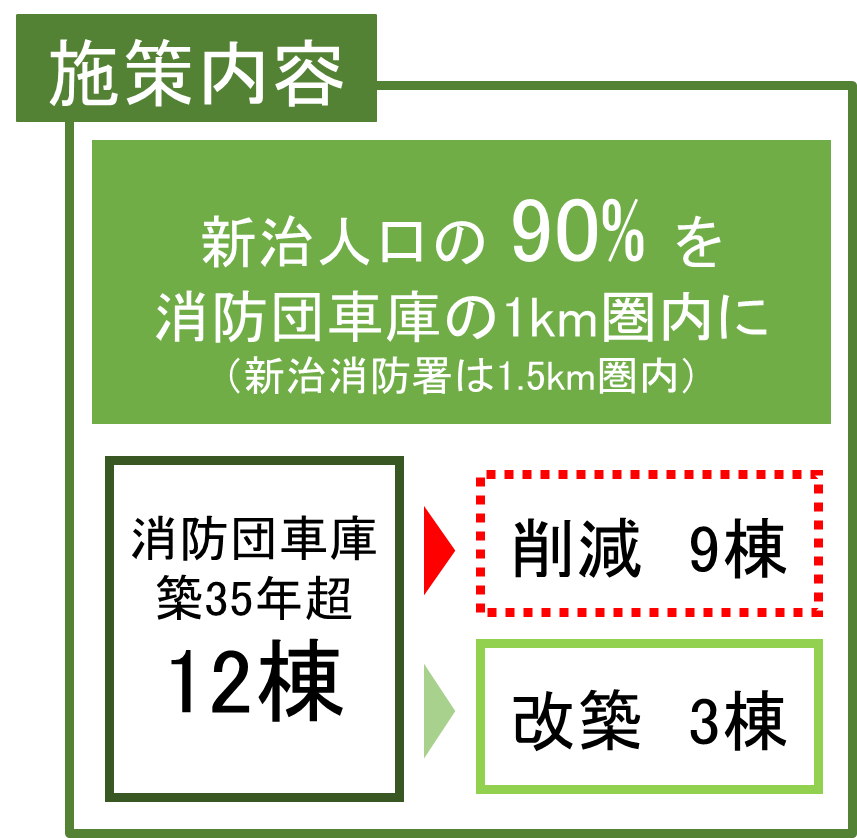 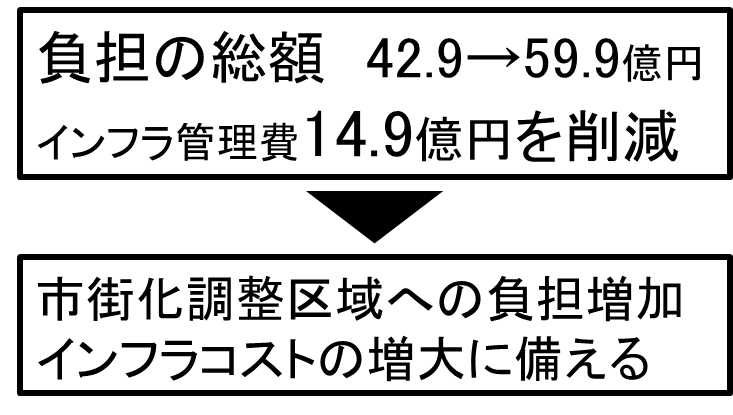 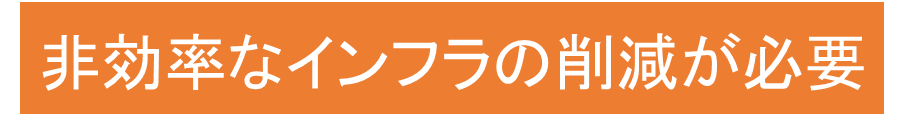 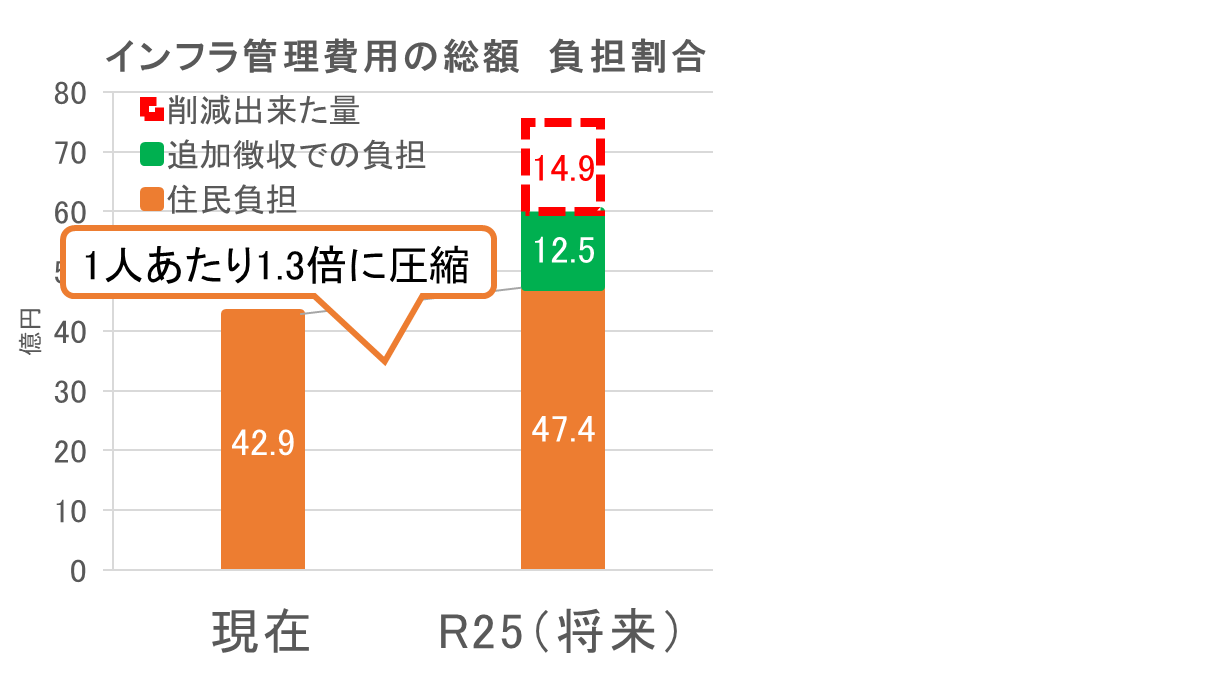 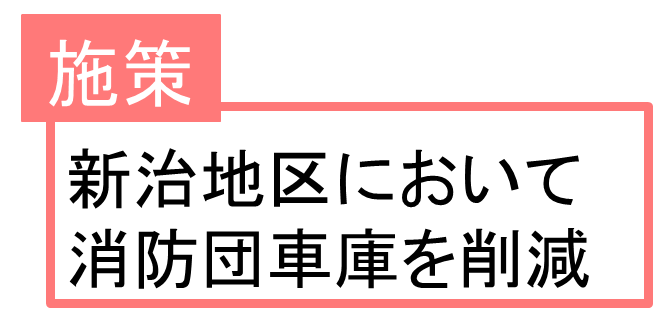 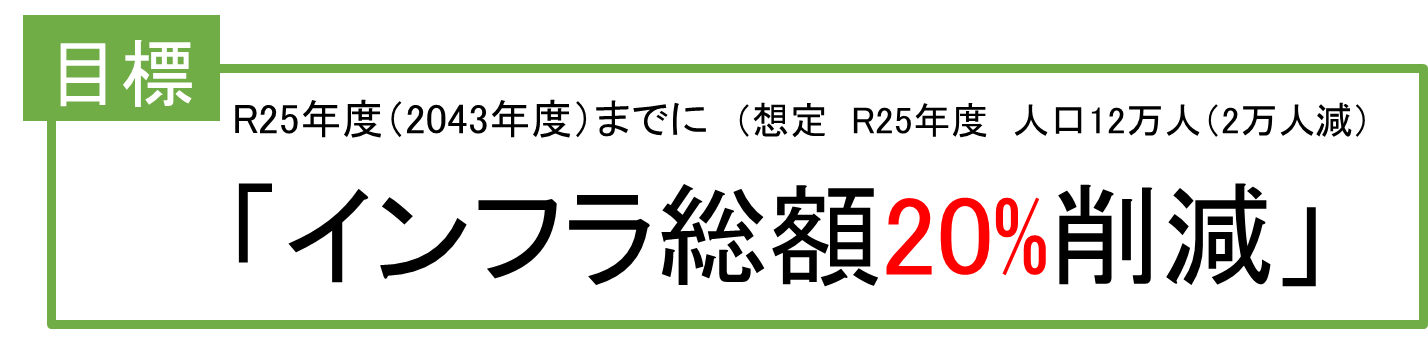 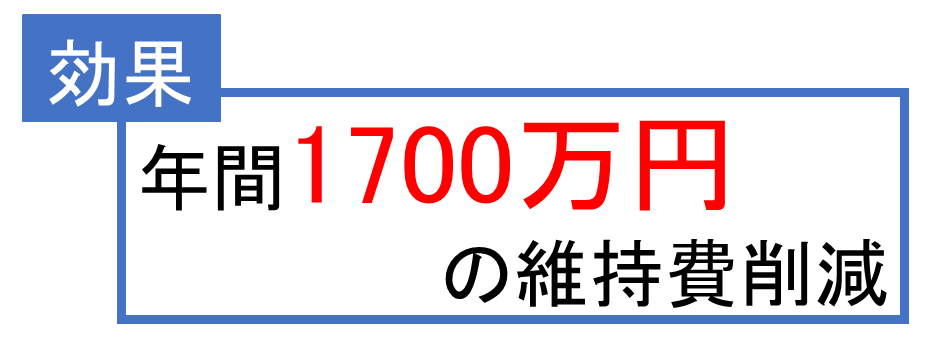 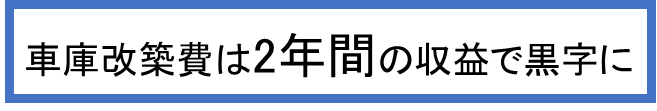 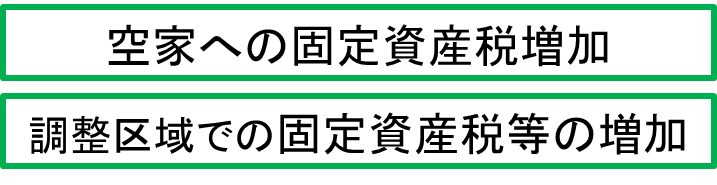 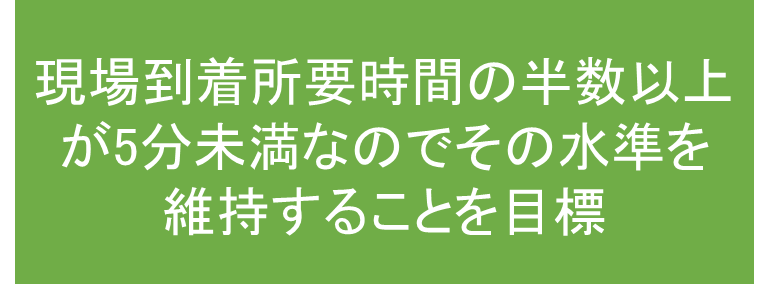 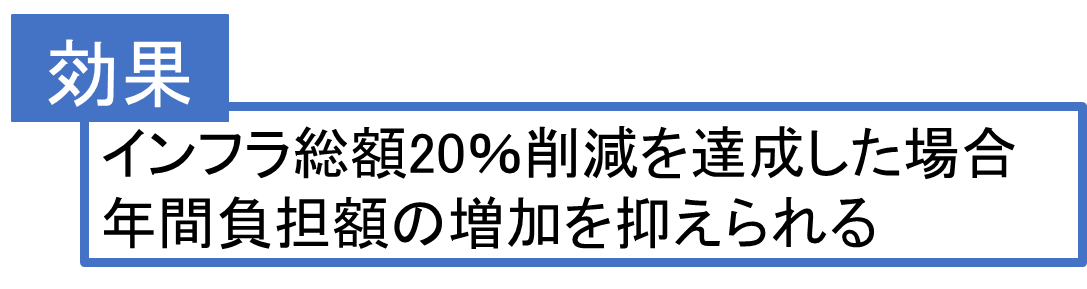 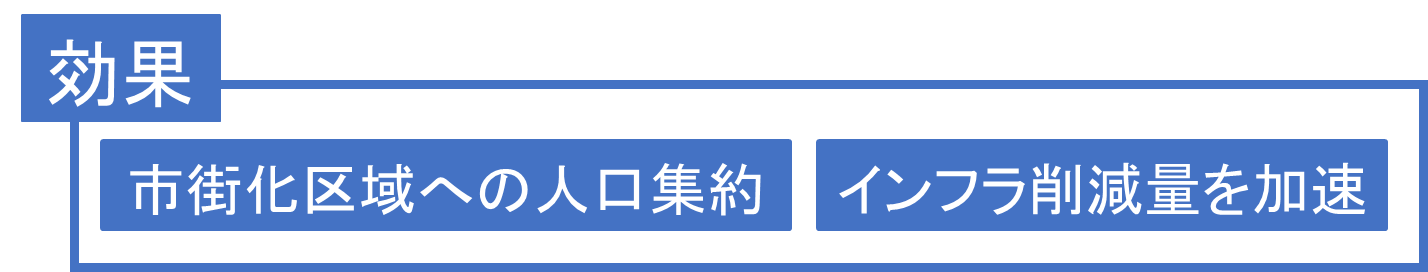 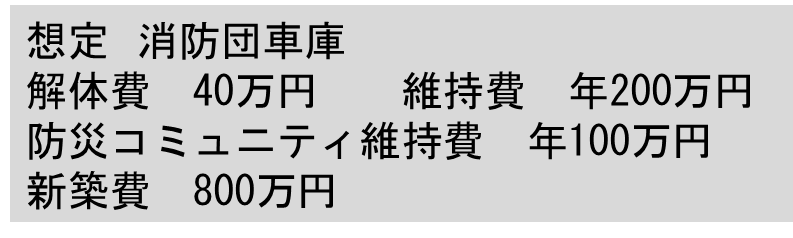 離
捨
団
TX延伸
捨
離
団
支所・出張所削減
施策
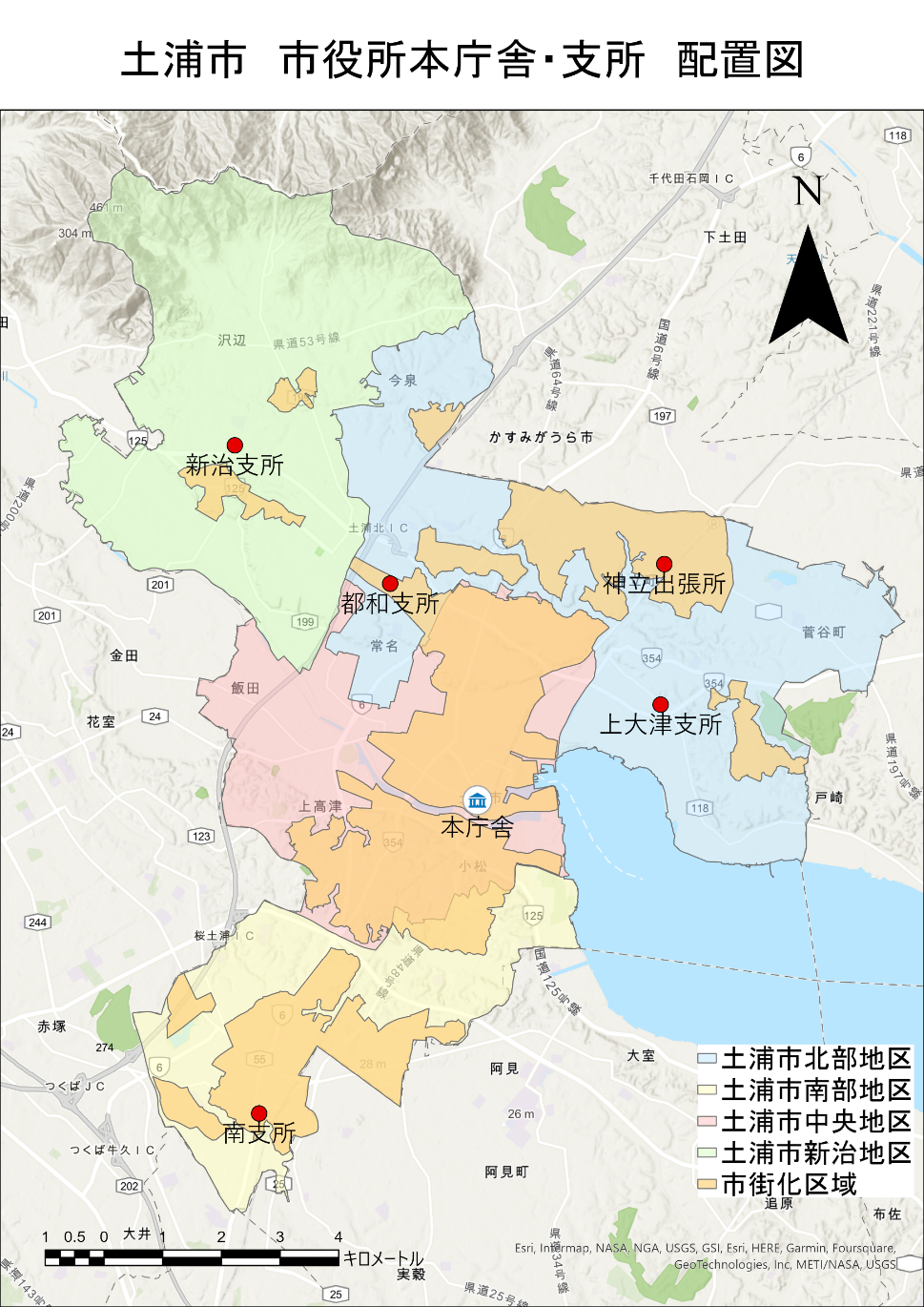 支所・出張所の閉所
現状
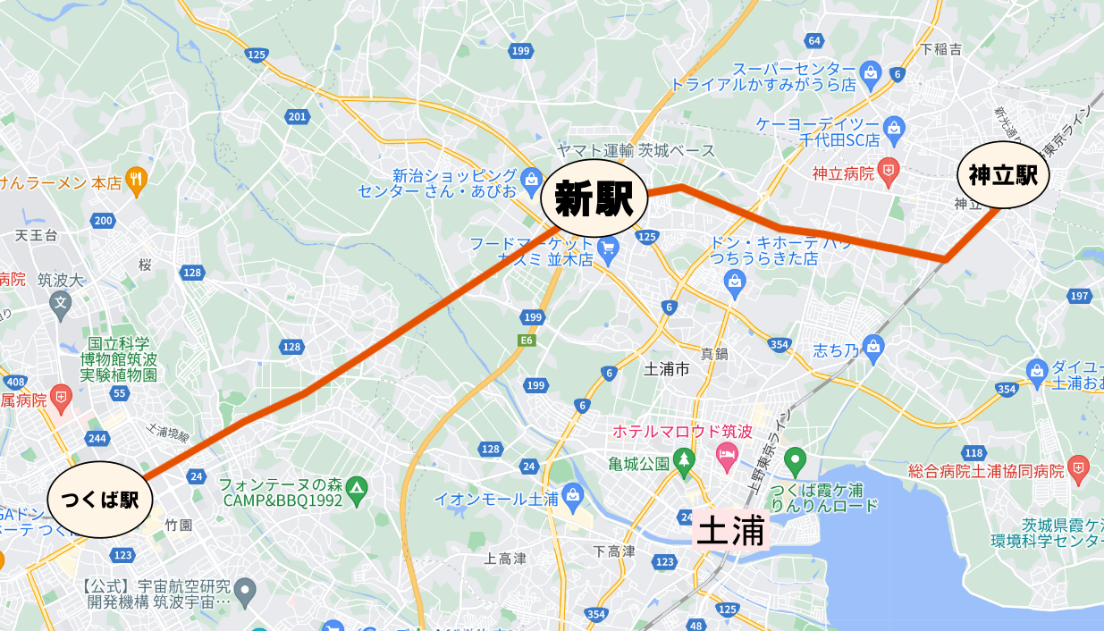 結節点を活かした
道の駅の建設
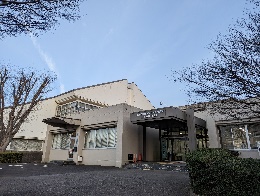 老朽化の進行
目標
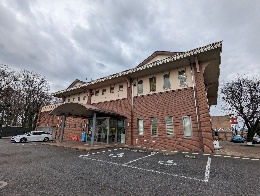 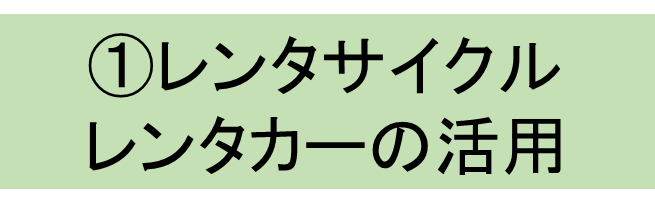 市街化区域外
に立地も
窓口業務を本庁舎に集約
②広範囲の
観光情報の発信
中心市街地の災害リスクへの対処
常磐線の度重なる遅延の解消
手続きオンライン化の拡充
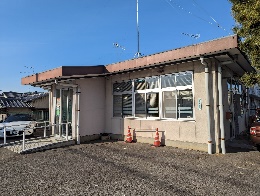 効果
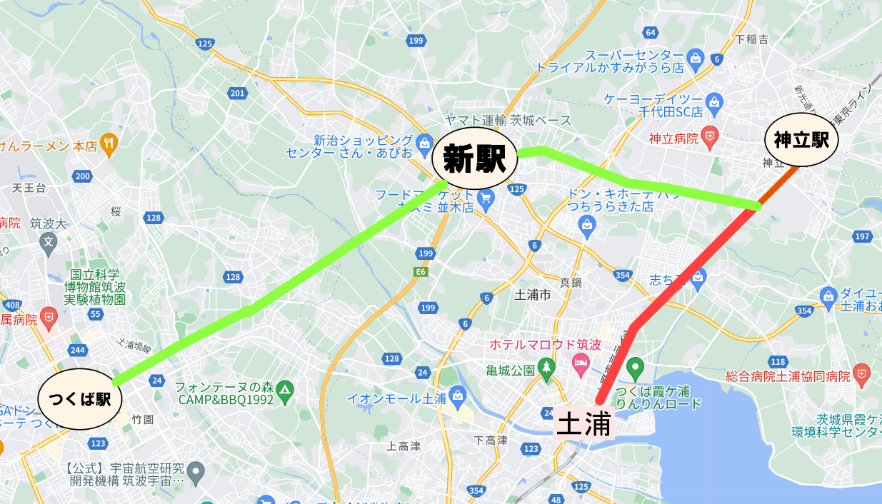 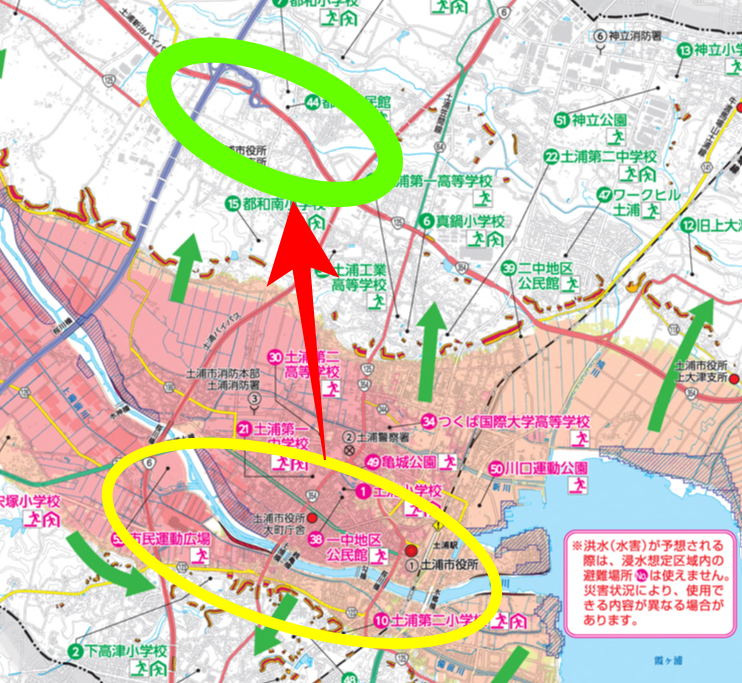 長期的に移住誘導
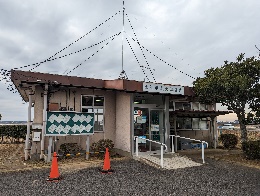 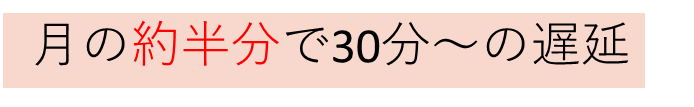 (例)上大津支所
狭域・広域にアクセス可能な拠点
運営コスト
水害、液状化、土砂災害リスク低
（年間）約 8800万円の削減
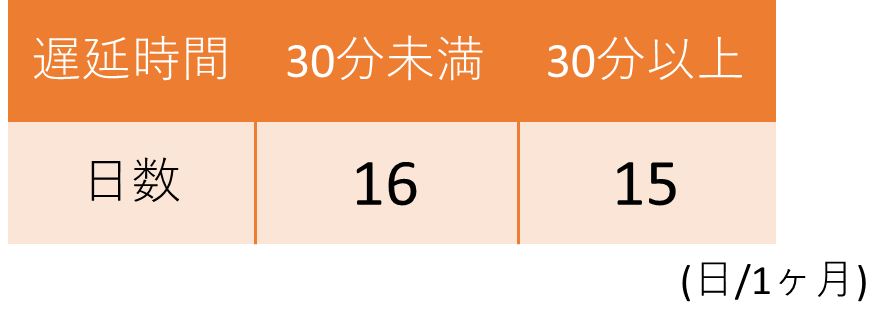 利用者あたりの純行政コスト
6366円/年
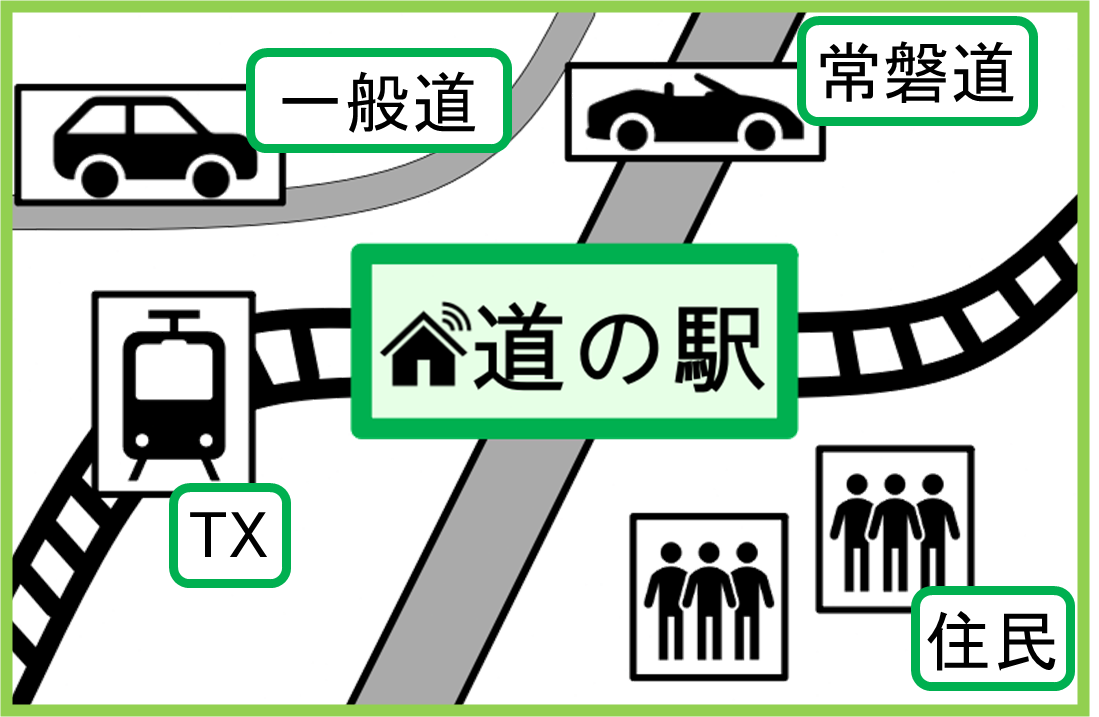 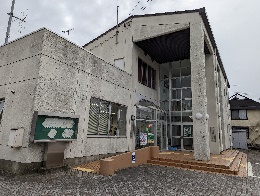 行政手続きの利便性向上
南支所の 約12倍
長期的に見て人を
誘導することができ、
防災につながる
常磐線とTXが
互いに補完しあう関係
捨
まとめ
団
離
市営住宅移転計画
離
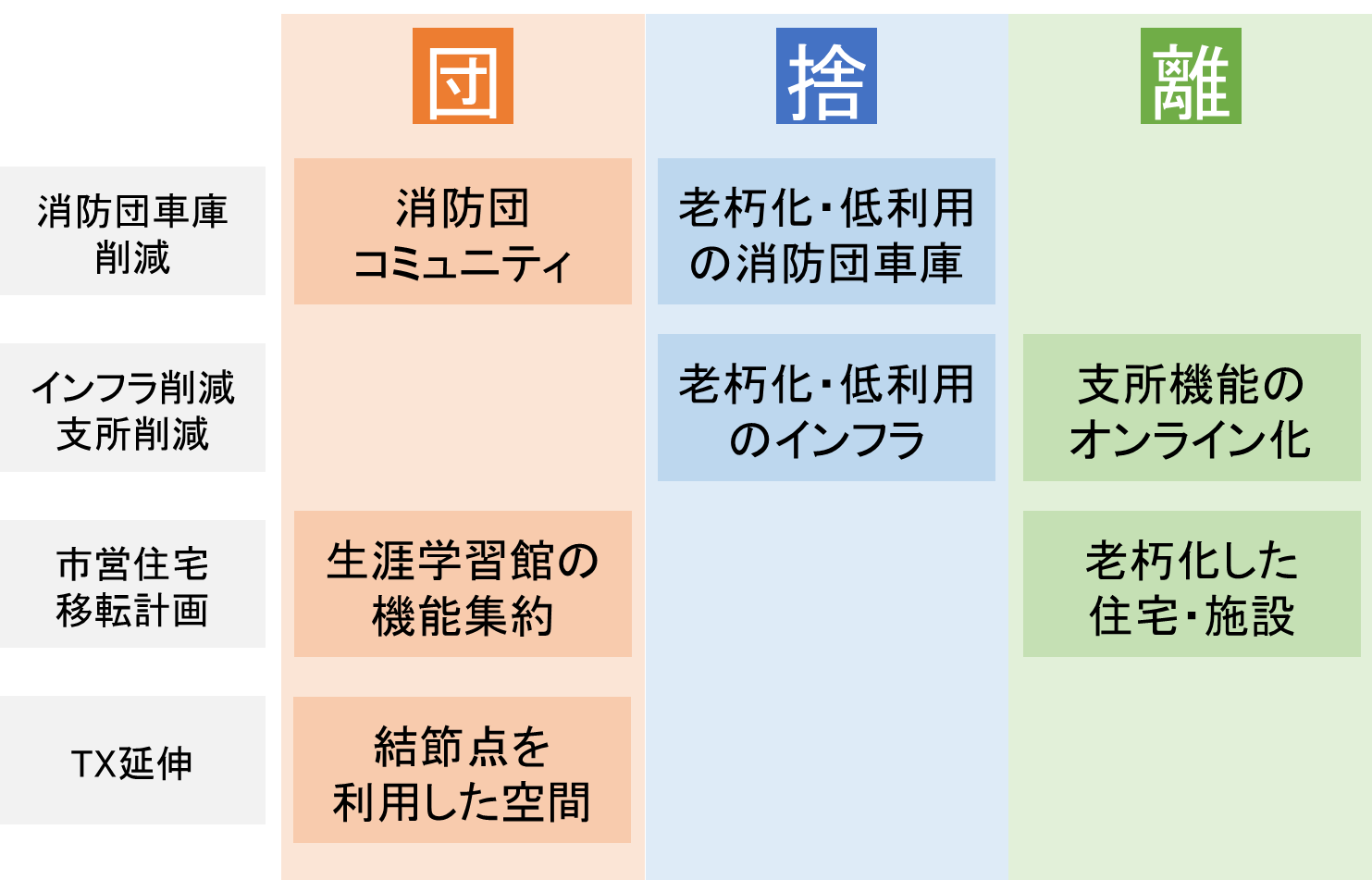 現状
移転先
生涯学習館
竹の入第２住宅
竹の入第１住宅
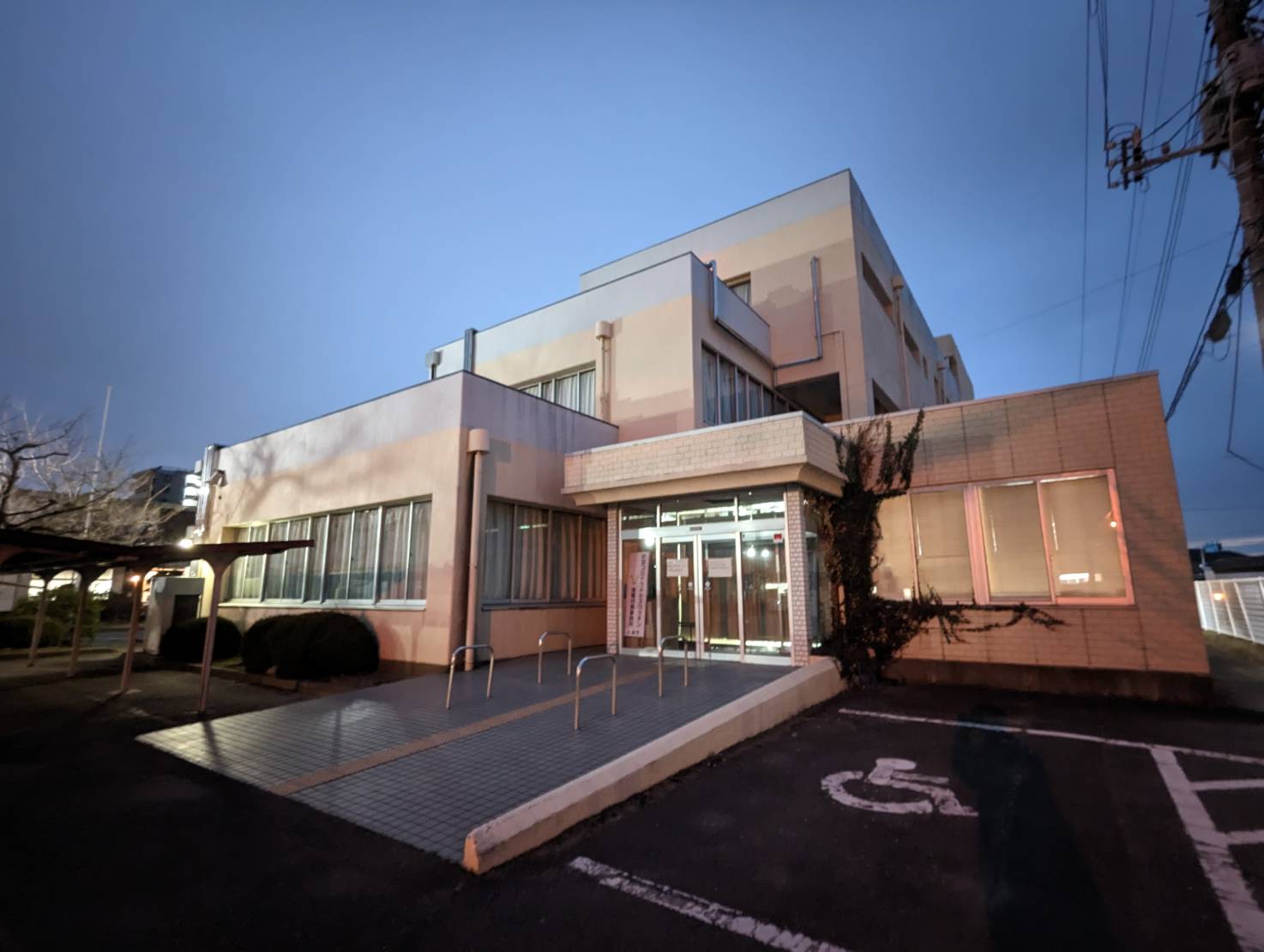 老朽化＆耐震性０
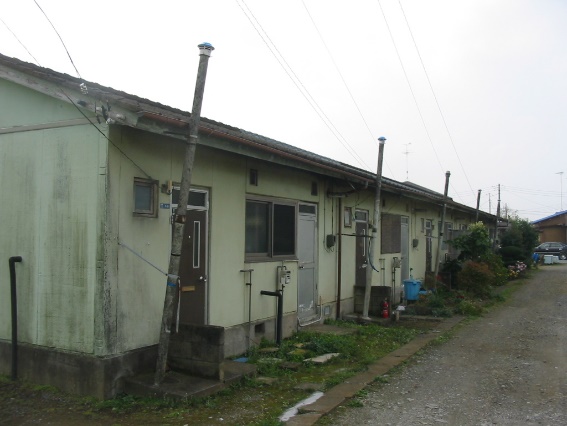 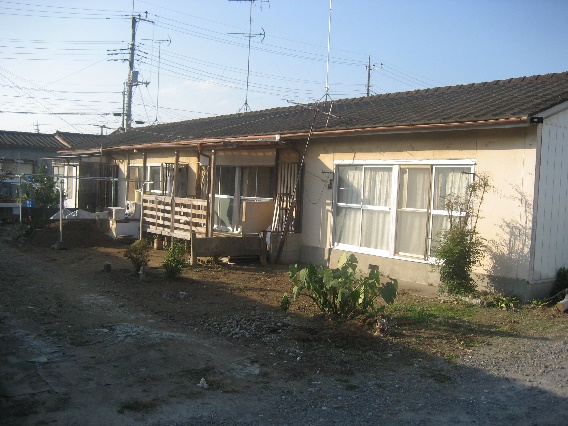 土浦市
「閉館が妥当」
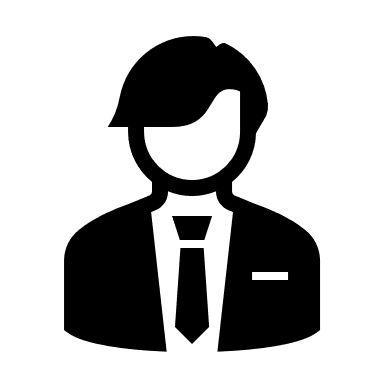 土浦市公共施設等再編・再配置計画, 土浦市HPより
老朽化が深刻
効果
居住環境の悪化
居住環境の改善
中心部への人口集約
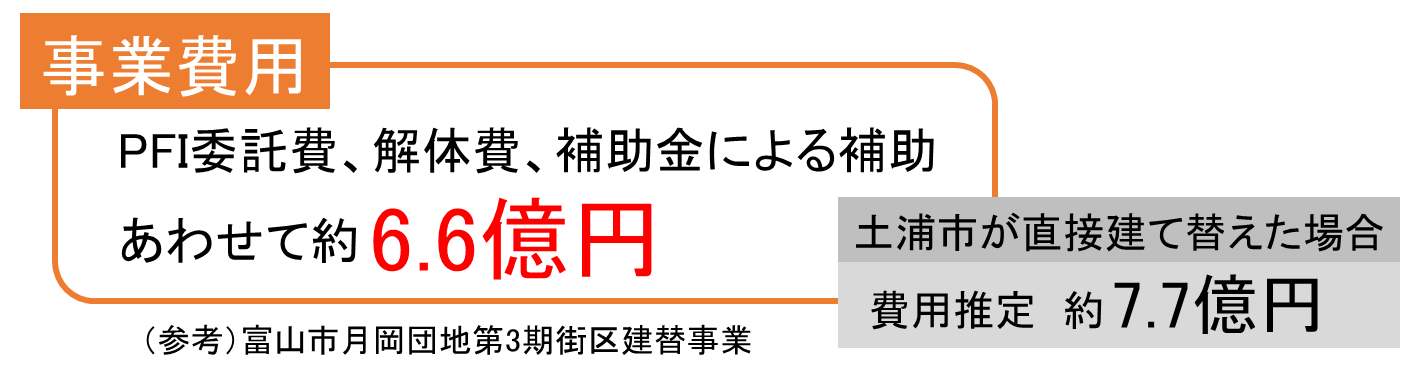 市街化調整区域に立地
利用団体間の
新たなコミュニティ創出
早急な建て替えの必要性
事業費用　約1.1億円の削減
中心部への人口集約